12 Février 2015
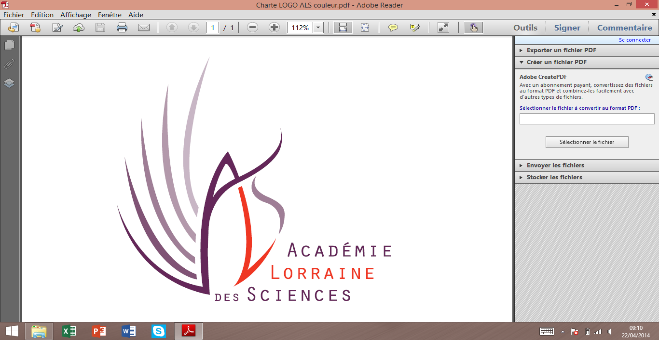 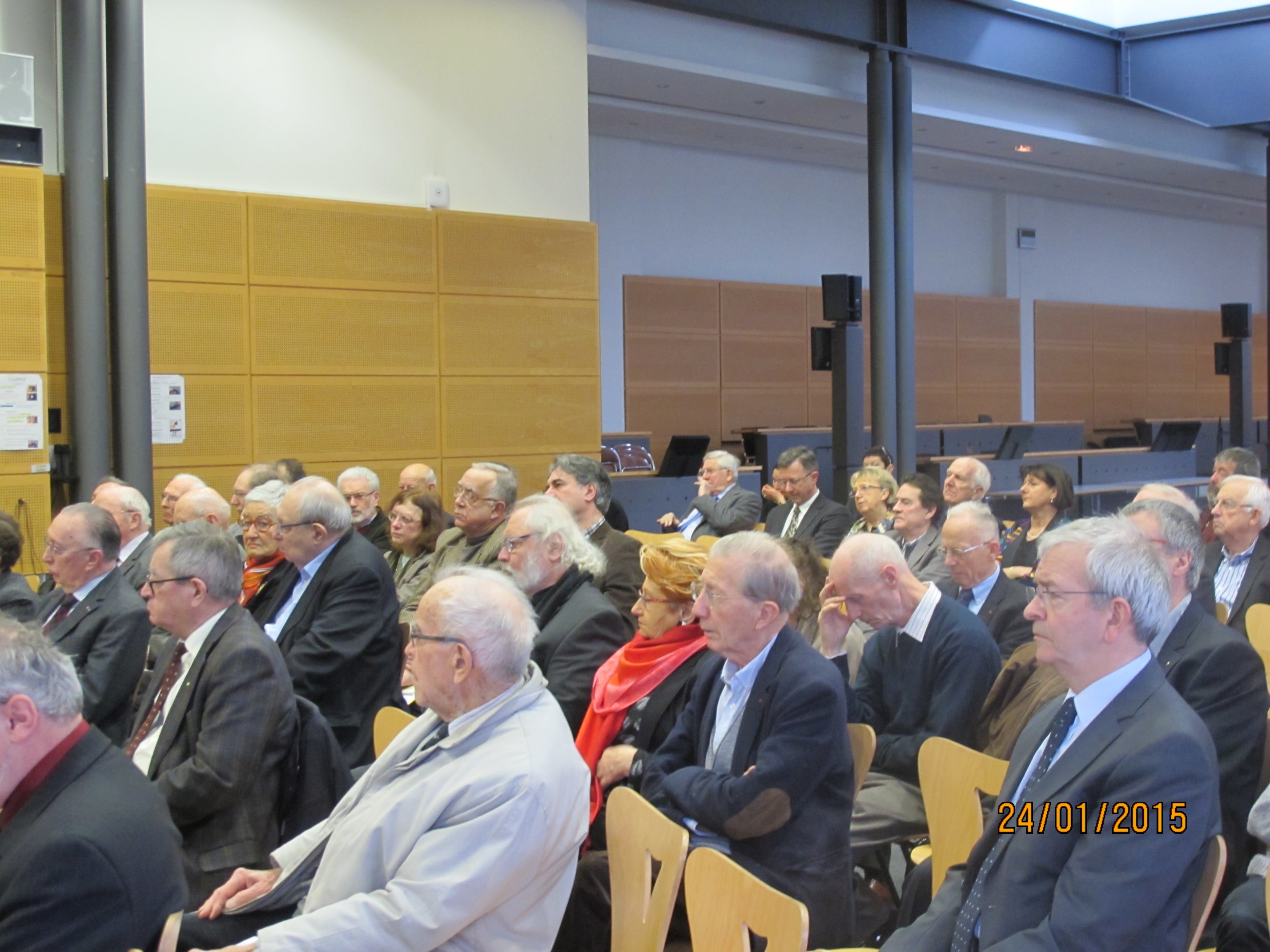 Réception d’un nouveau sociétaire

Olivier CACHARD
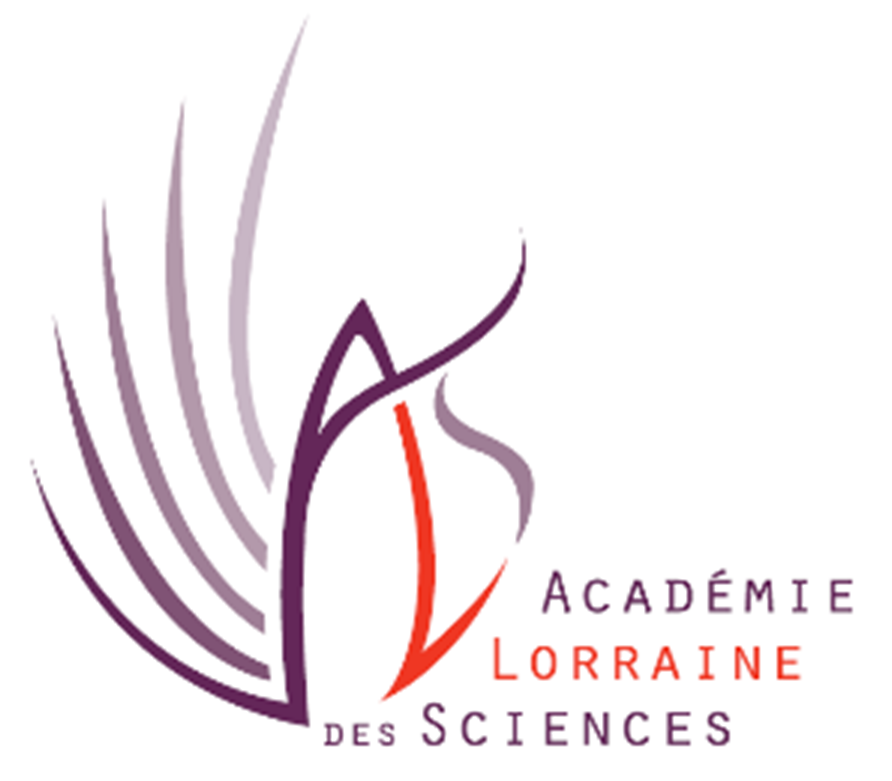 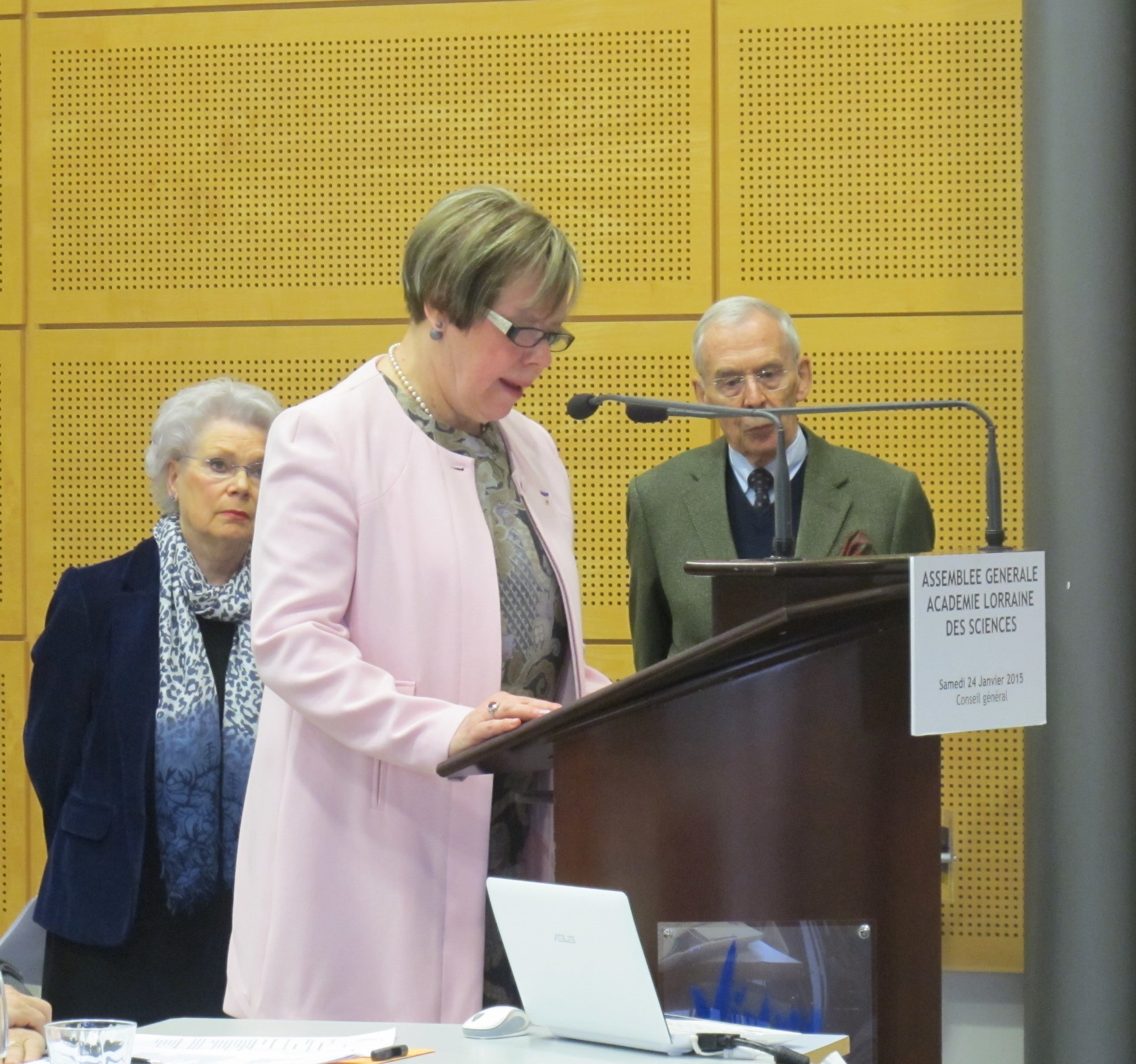 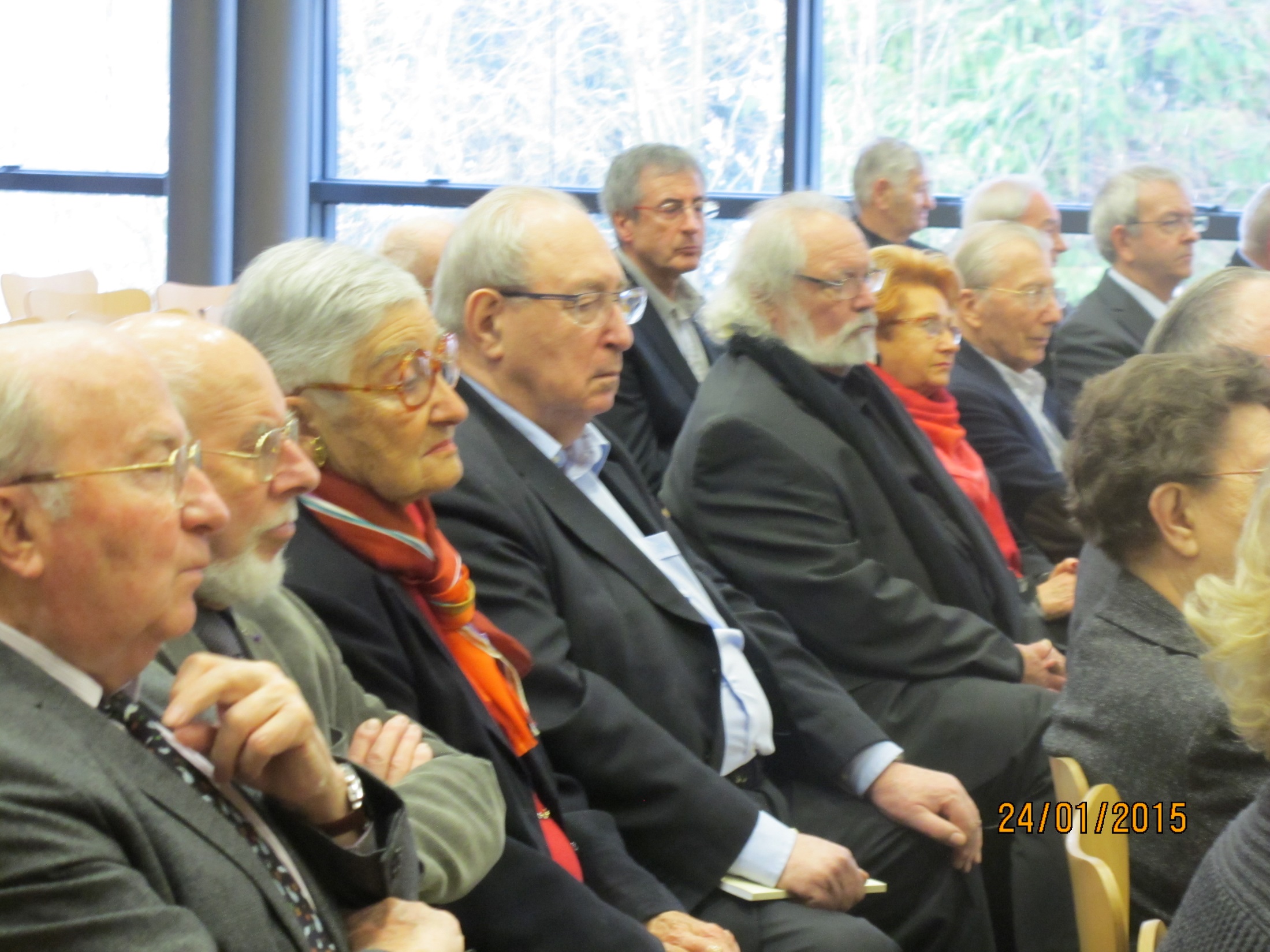 Brève d’actualité

"Le Coeur artificiel CARMAT : suite…"

par Jean-Pierre JOLAS
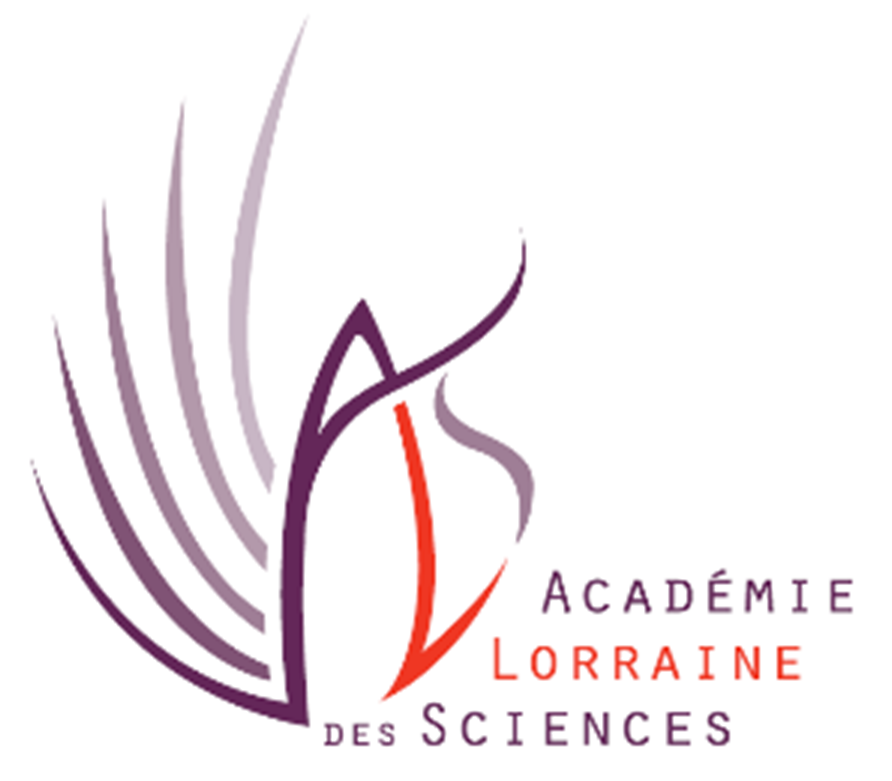 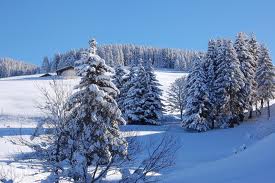 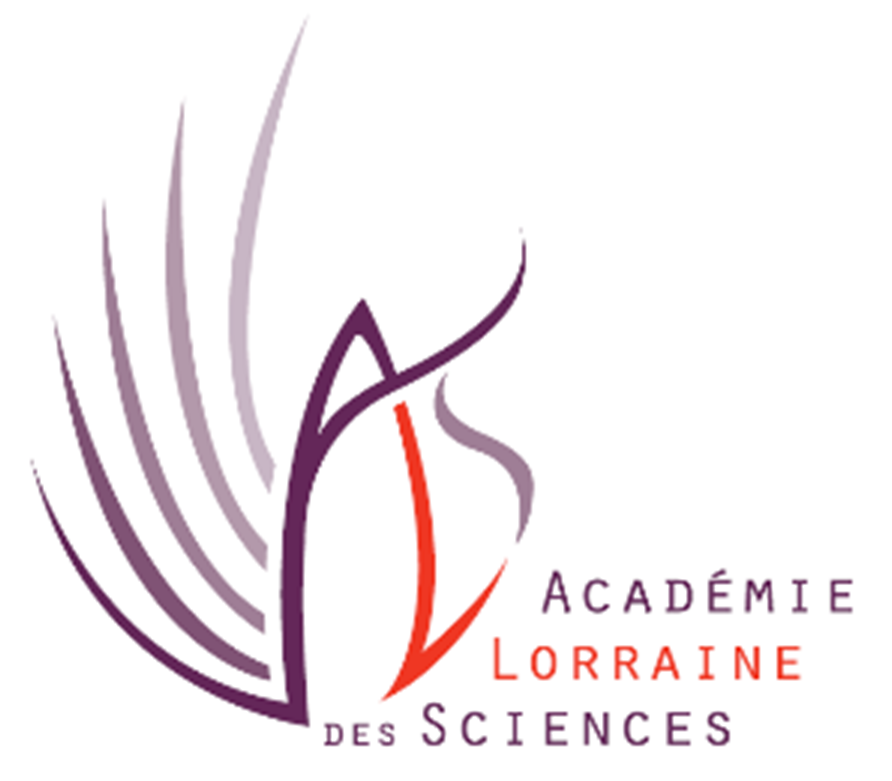 Communication

"Connaissance et ignorance„

par Claude HERIQUE
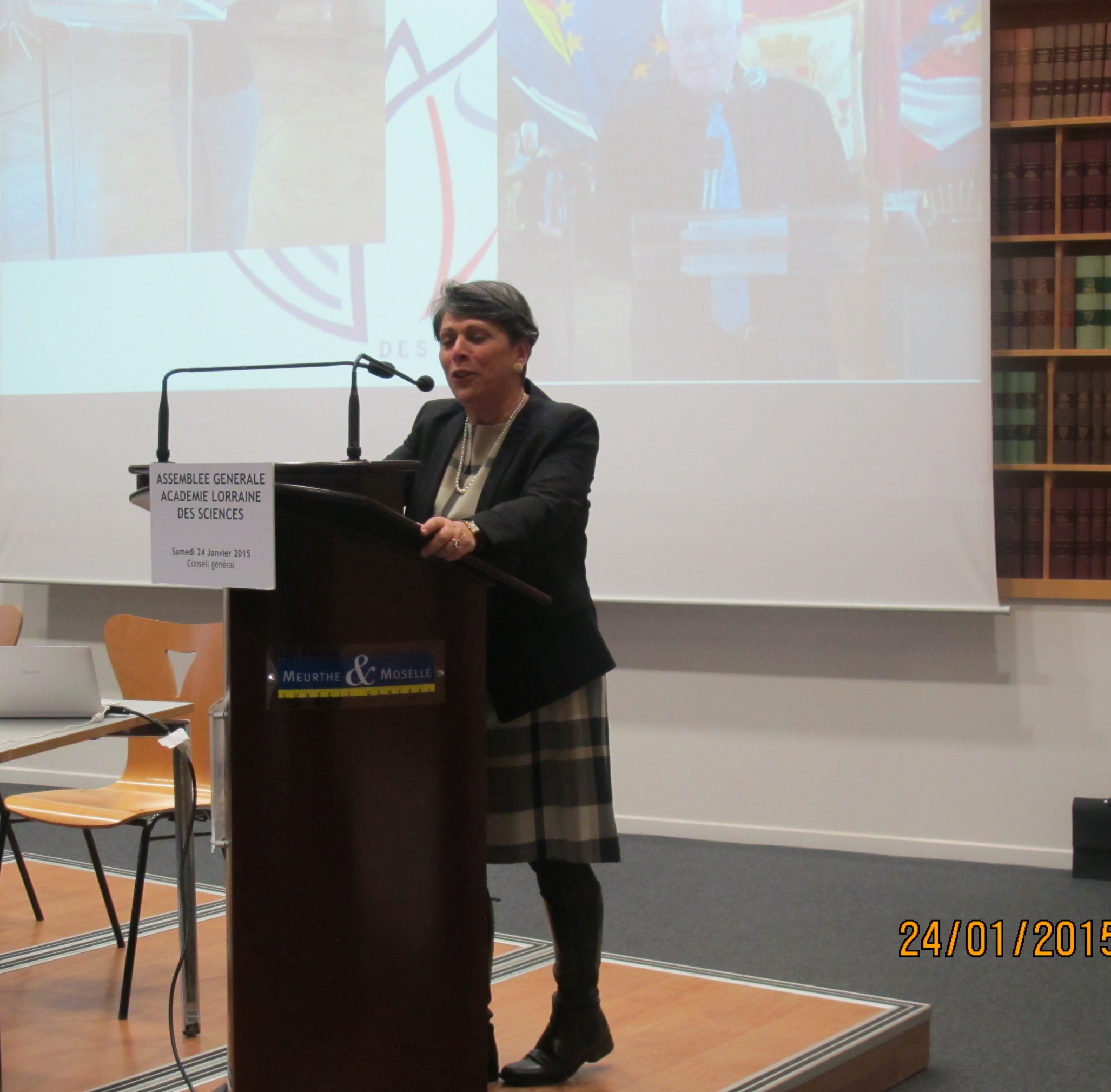 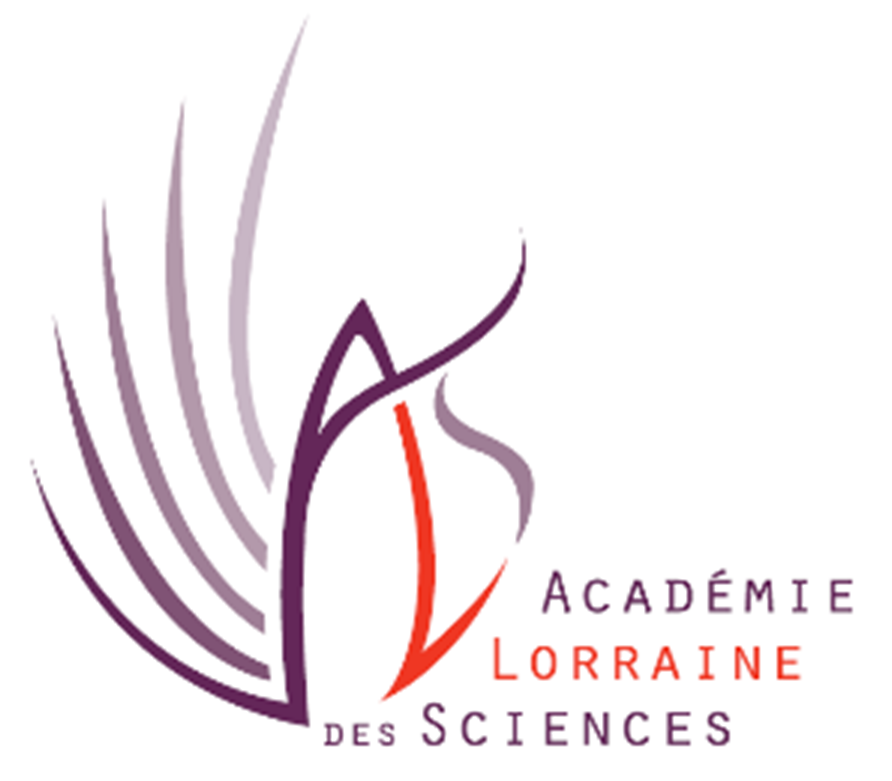 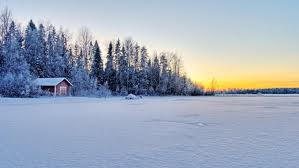 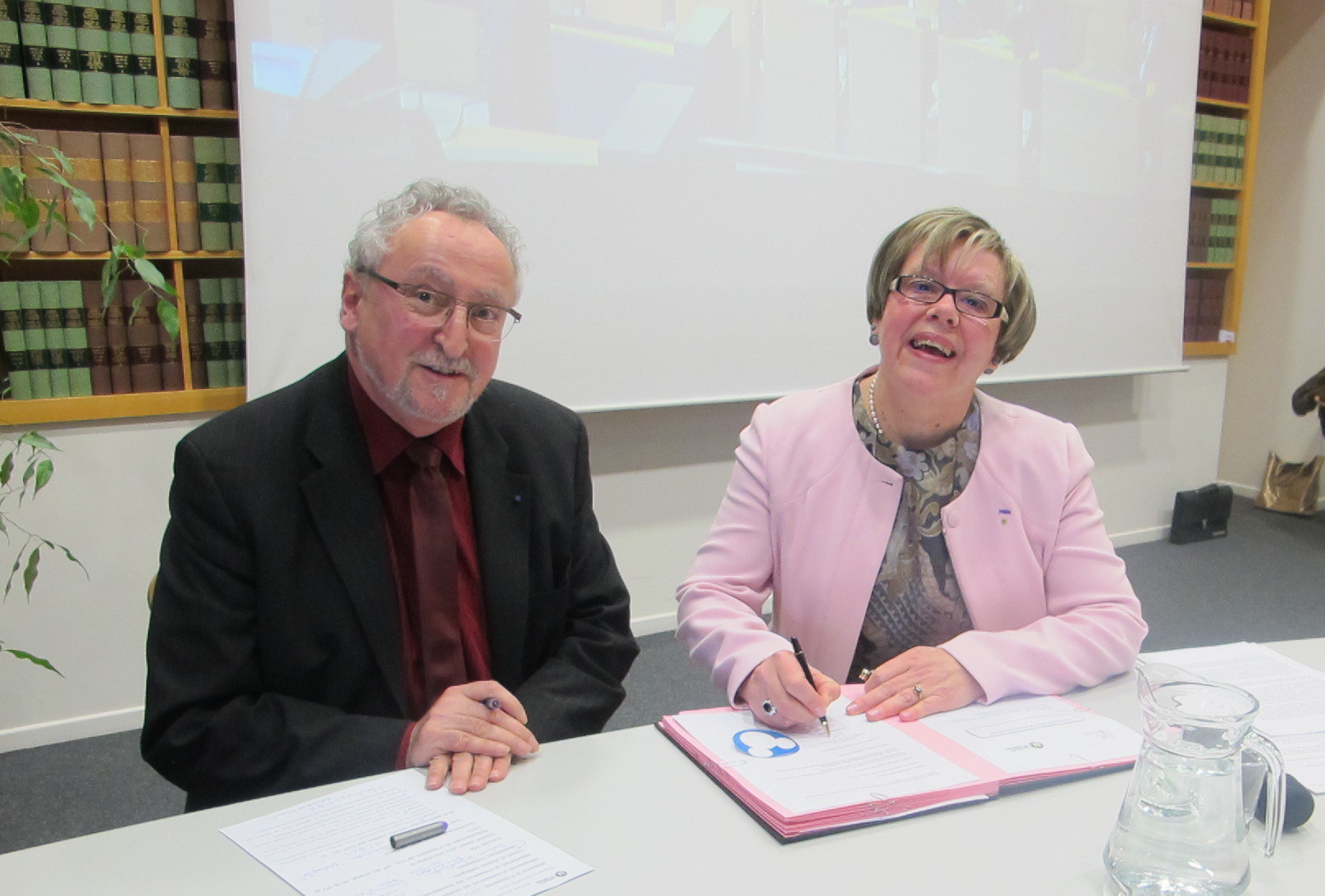 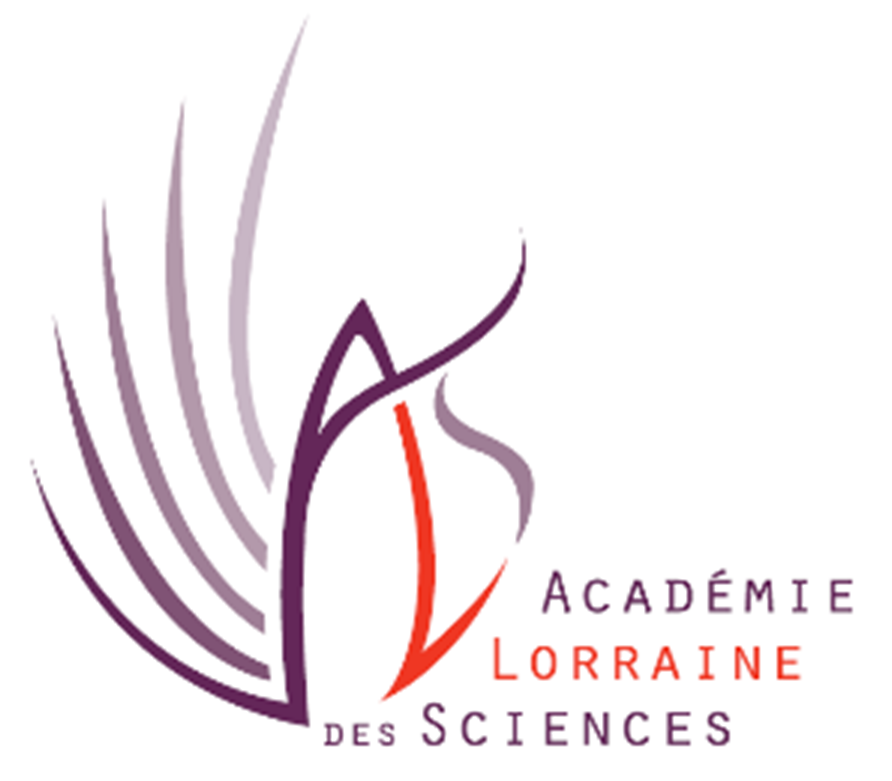 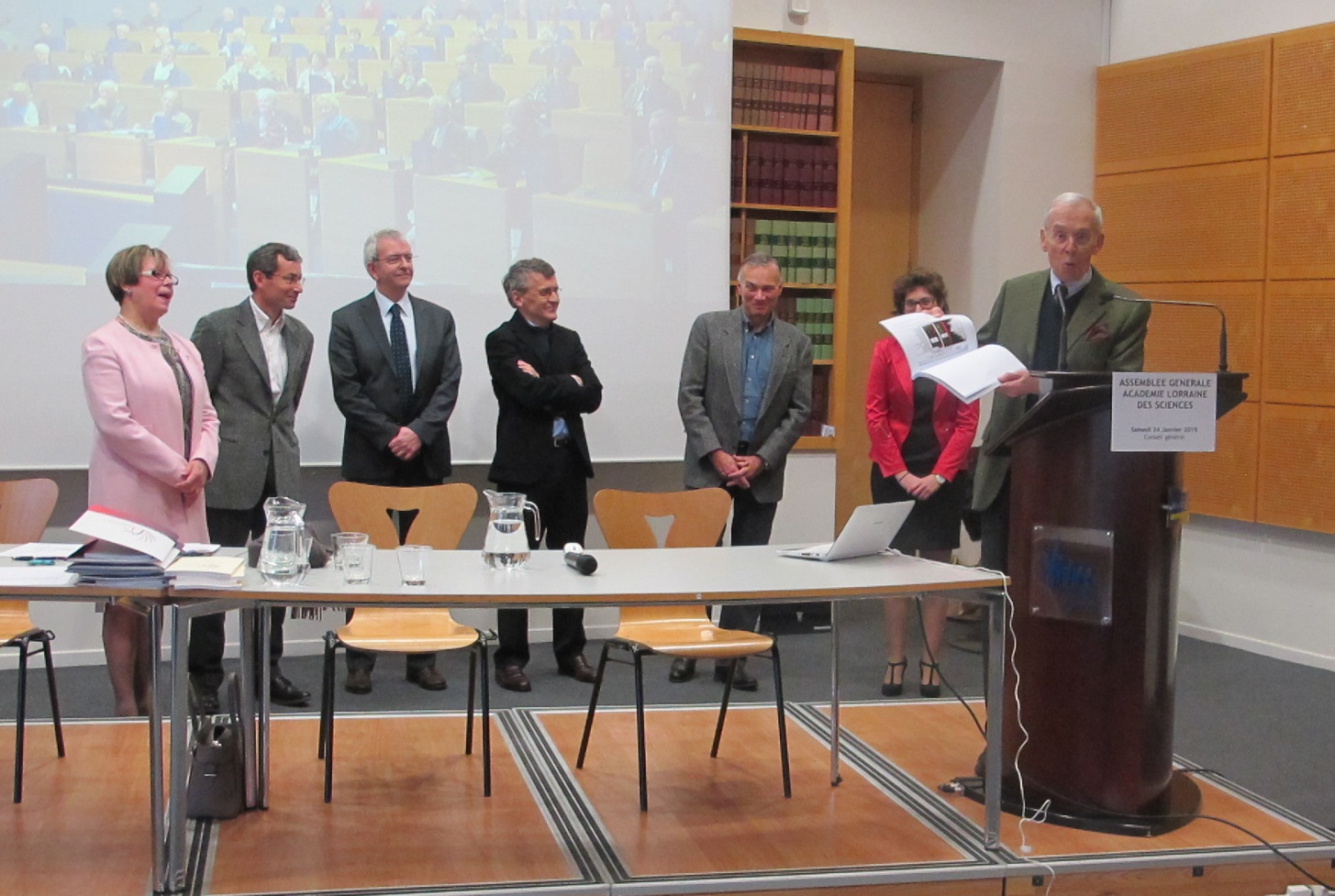 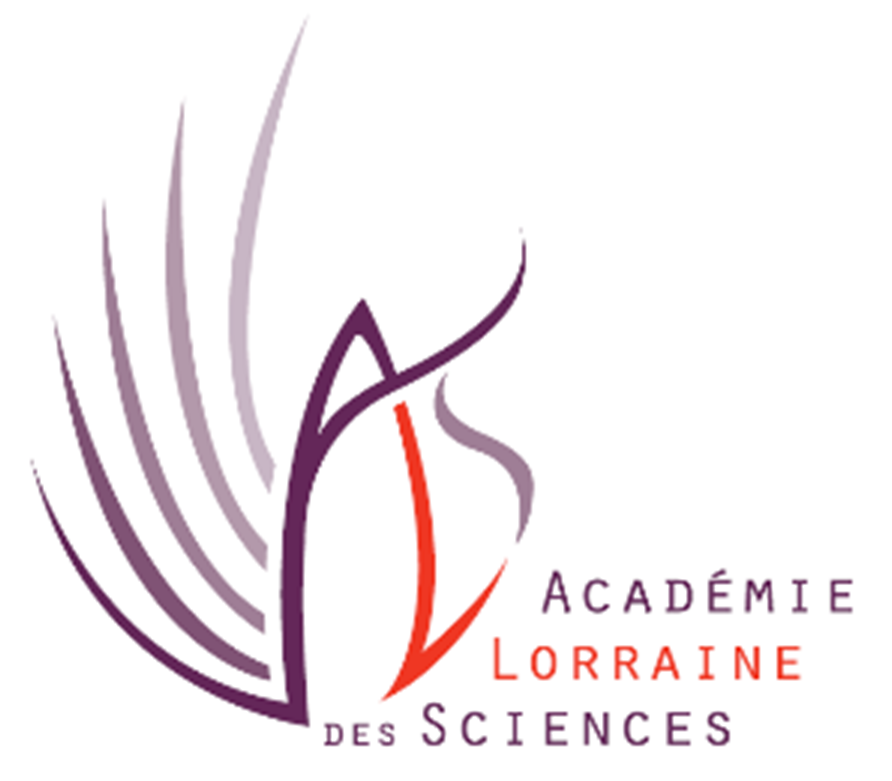 Conférence

"Innovation à la française : 

et si on avait encore tout faux ? "

par Jean-Claude ANDRE
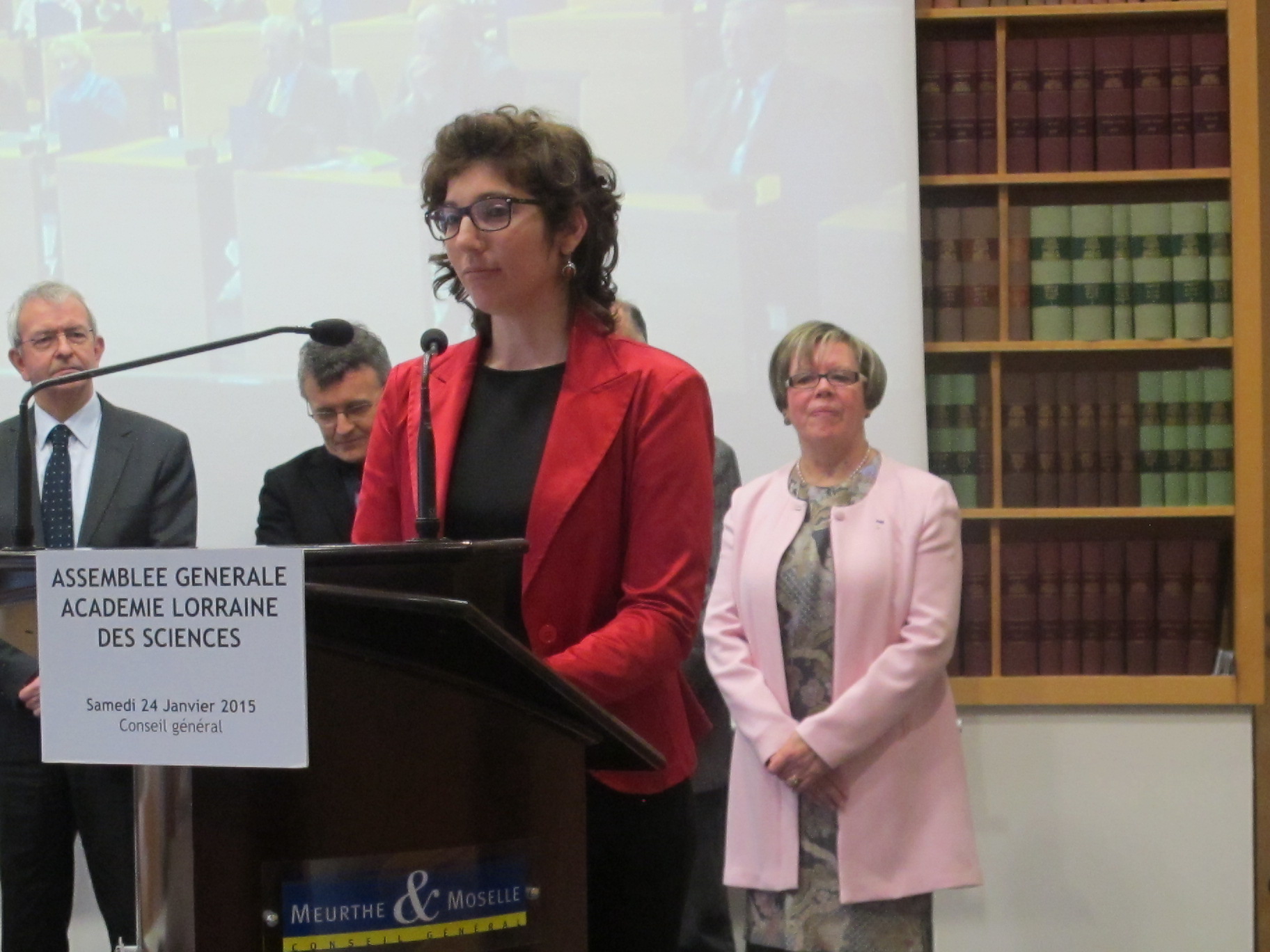 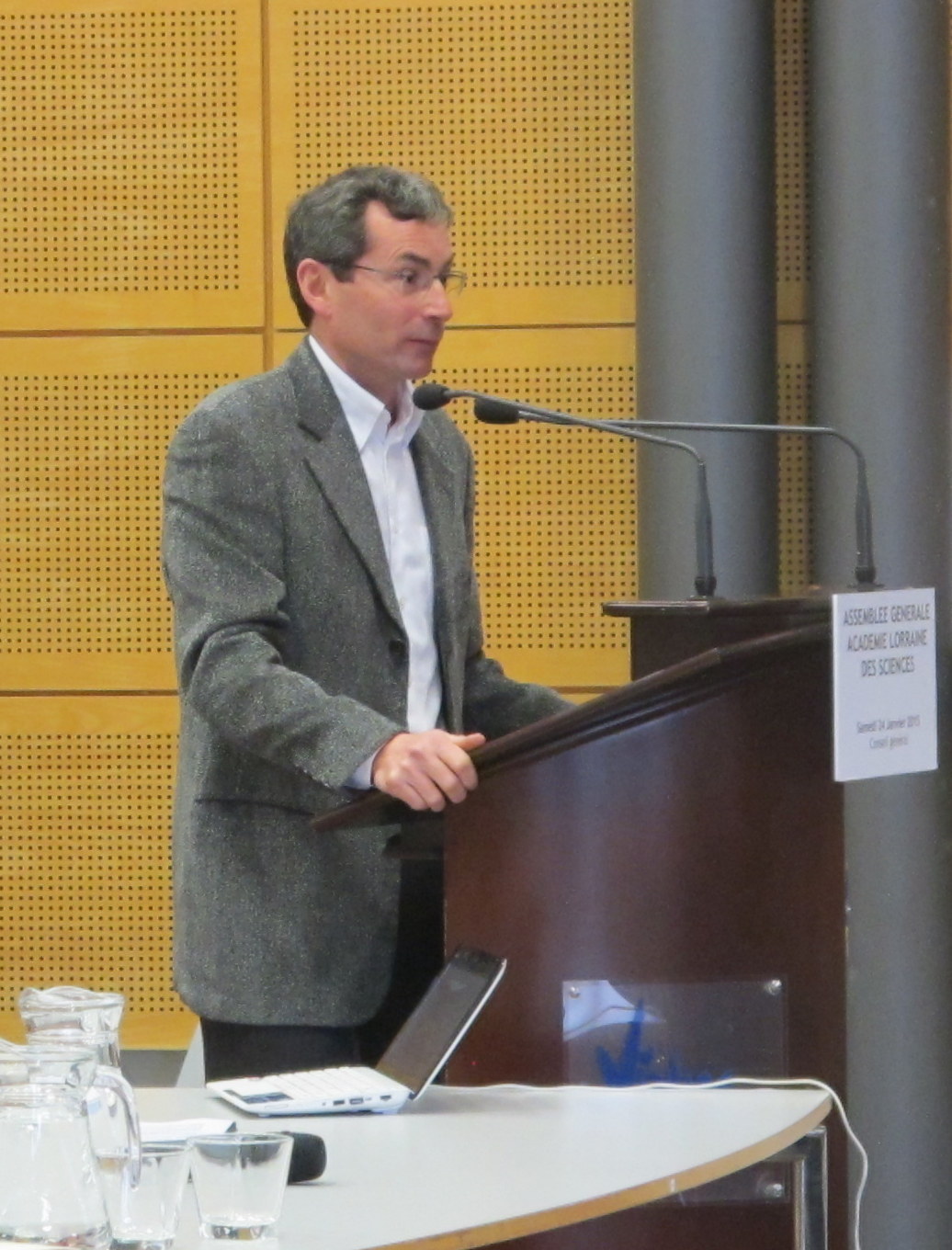 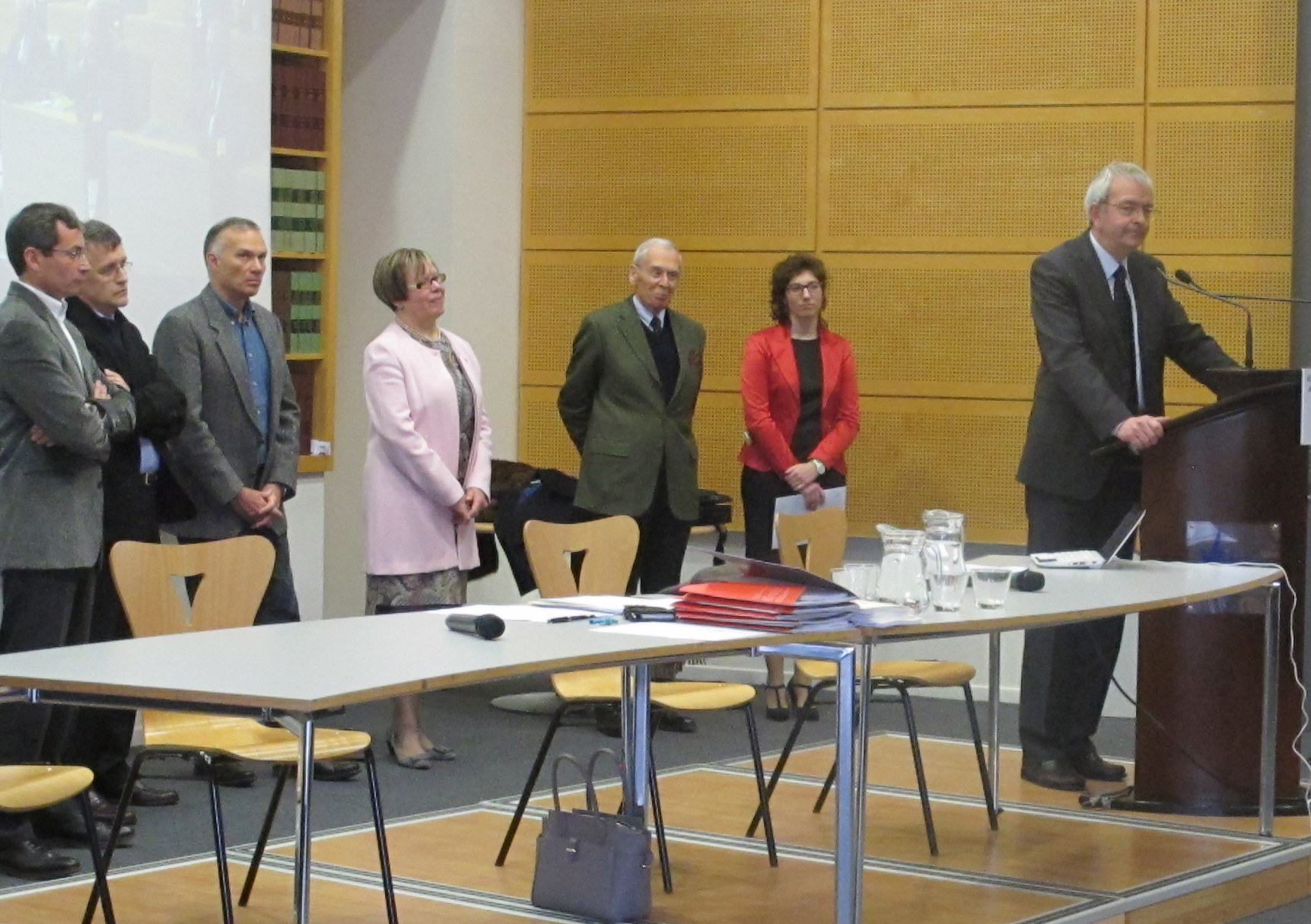 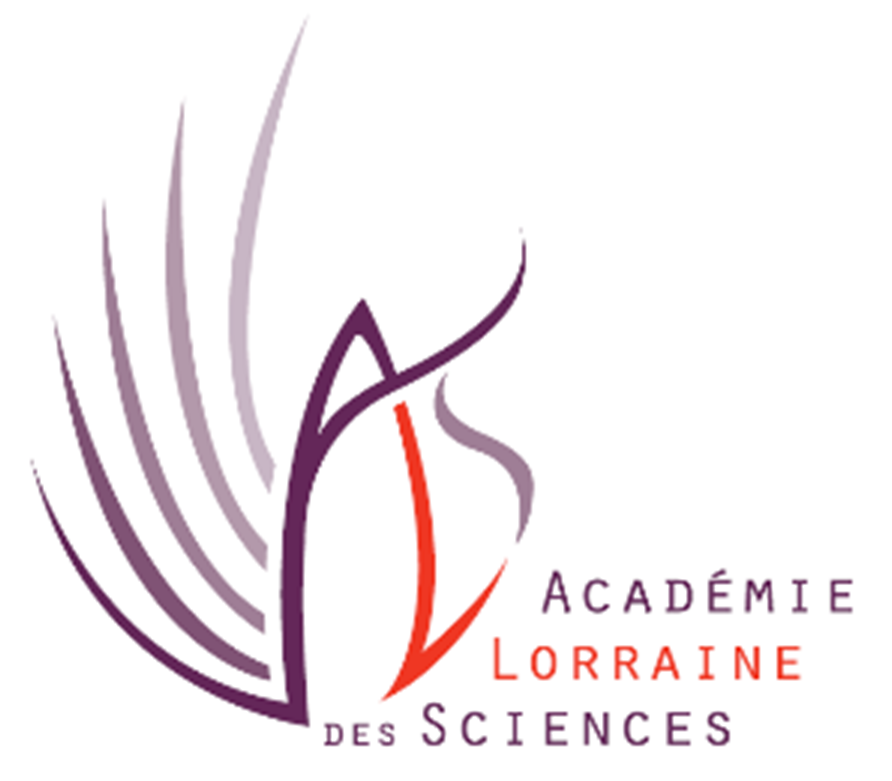 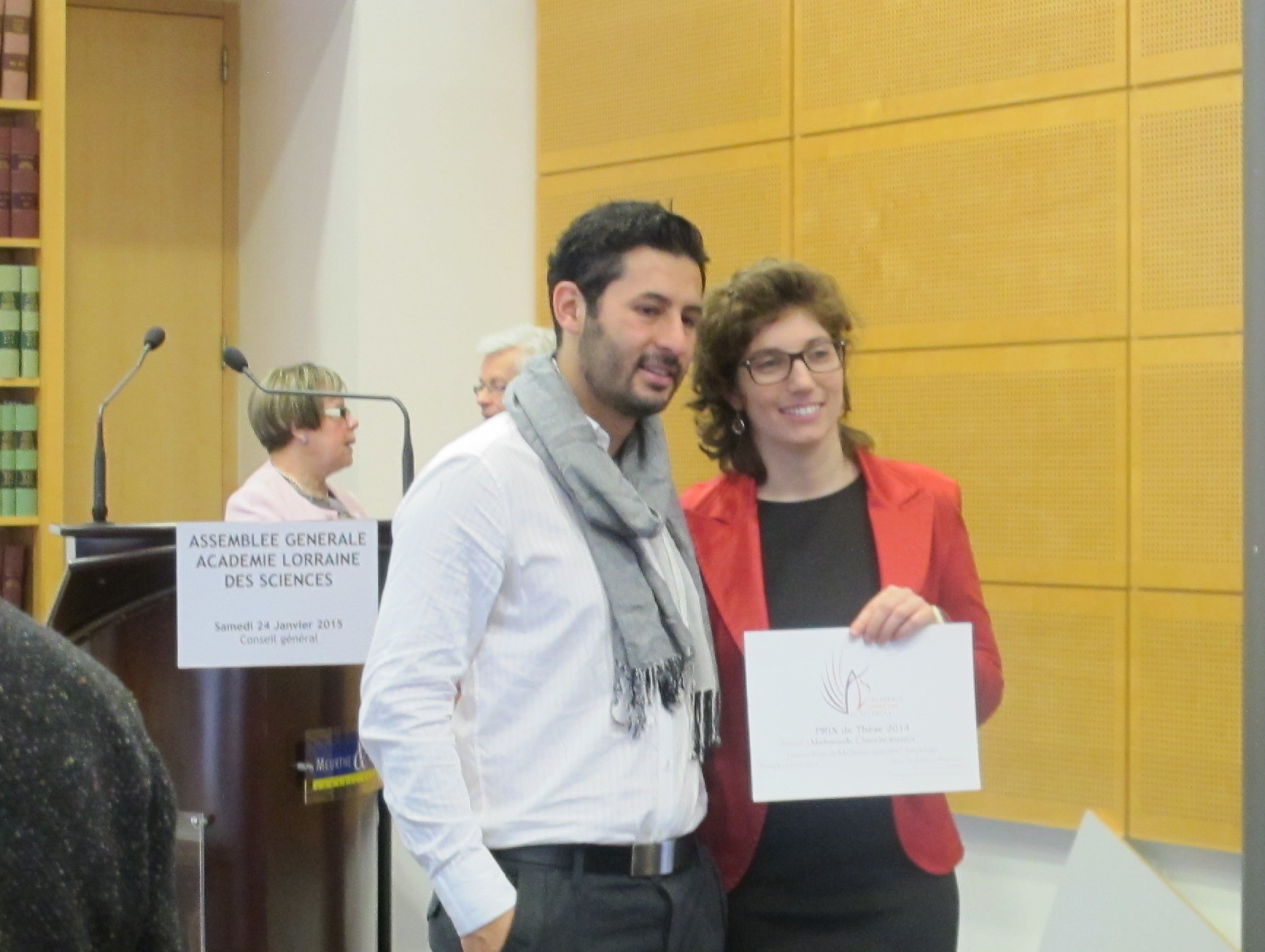 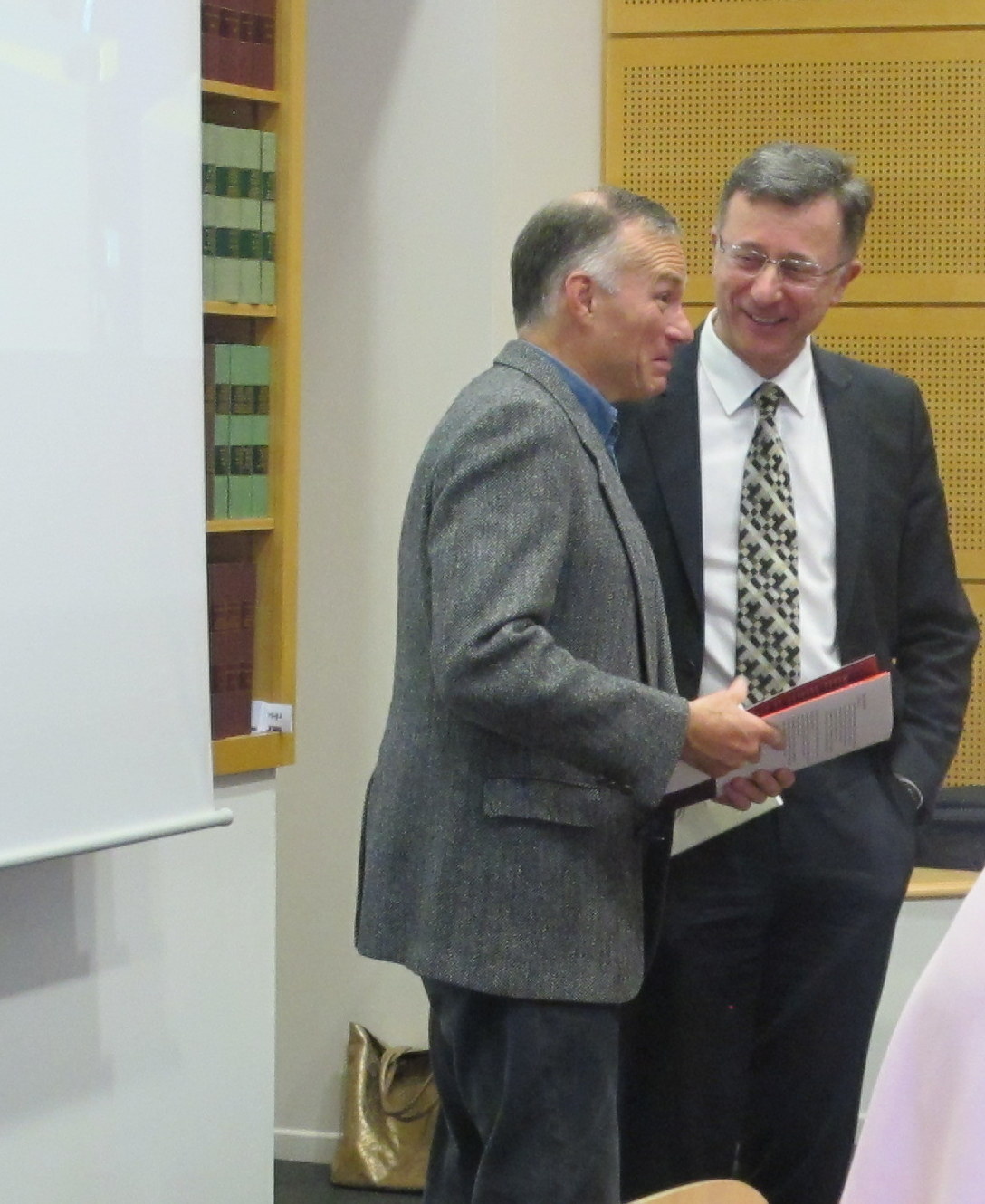 Le mois prochain : 12 Mars 2015

Communication
"L’horloge astronomique de Joyeux"
Par Marc Sauget

Conférence
"L’éthique des STIC" 
Par Jean-Paul Haton
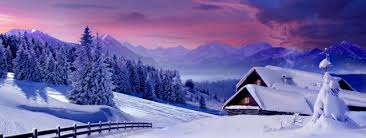 Samedi 21 Mars 2015
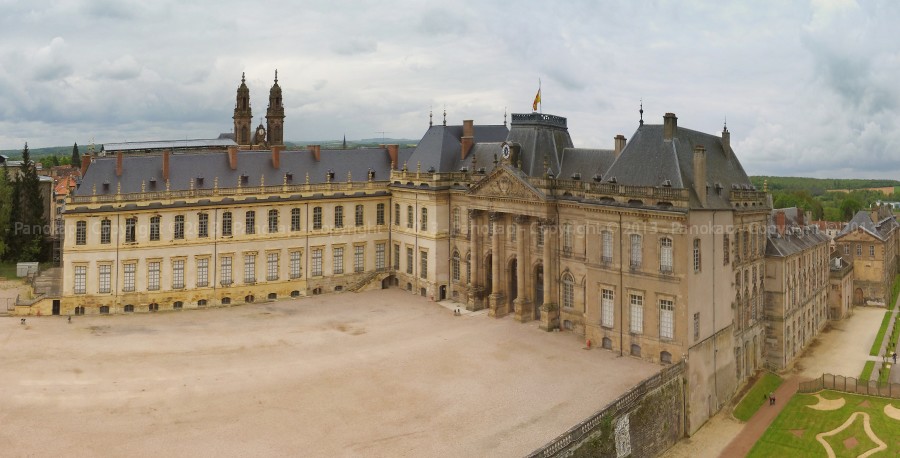 De 9h00 à 17h30
Les rendez-vous de l’ALS au Château de Lunéville
Les Utopies


Des siècles d’utopie ou la quête d’une société idéale 	
Dominique DUBAUX

Utopies picturales   
	Katell COIGNARD

La bioéthique dans le domaine de l'utopie: utopie et progrès 	Claude HURIET

Les cités idéales de l’Antiquité à nos jours : une question sociale 	Jean-Marc STEBE

Intermèdes musicaux Jean-Marc Illi
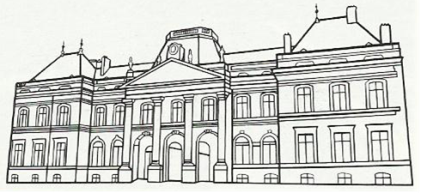 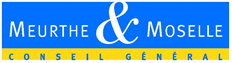